Semantisatieverhaal:Jullie hebben allemaal wel eens van de Scouting gehoord. Toch?Scouting is voor veel kinderen de plaats om ieder weekend avonturen te beleven. Een avontuur beleven is iets spannends meemaken. Je moet ten minste, niet minder dan, 5 jaar oud zijn om lid te worden van de Scouting. Maar wie van jullie heeft wel eens gehoord van i-Scouting (spreek uit aai-scouting – extra klik)? Ik denk dat i-Scouting bij de meeste van jullie onbekend is. Onbekend is wat je niet weet of kent. Scouting op de computer (want dat is i-Scouting) is van start gegaan in maart van dit jaar. Van start gaan betekent beginnen. In maart kon de gewone Scouting niet meer doorgaan door de corona-maatregelen. Bij i-Scouting werden vooral, in de eerste plaats, het meest op de zaterdag allerlei puzzels en opdrachten online gezet. De leden van de Scouting konden deze opdrachten dan thuis uitvoeren of oplossen en terugsturen. Een jury beoordeelde de antwoorden. De jury is een groep mensen die bij een wedstrijd de winnaar kiest. De winnaars konden natuurlijk een prijs winnen. Het geschenk, het cadeau kon dan online uitgezocht worden. Vanaf mei bestaat de i-Scouting niet meer. De Scouting-avonturen op de computer zijn nu weer afgelopen. Wie van jullie is eigenlijk lid van de Scouting?
Mariët Bolding-KosterGerarda Das
Mandy Routledge
Francis Vrielink
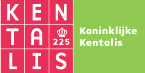 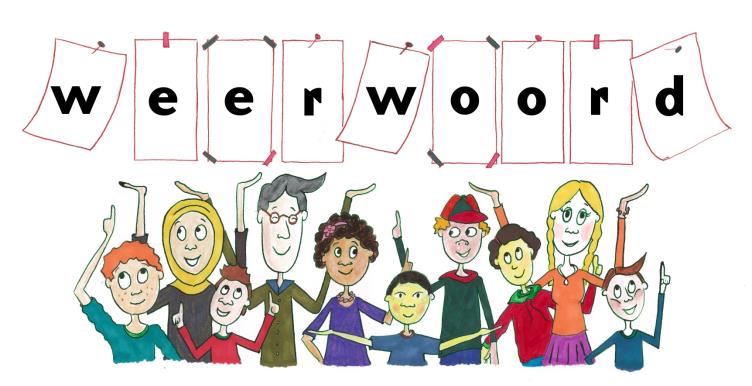 Week 40 – 29 september 2020
Niveau AA
een avontuur beleven
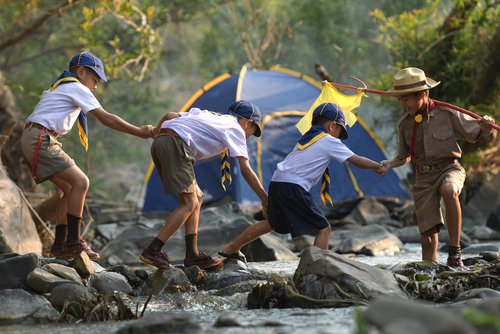 tenminste
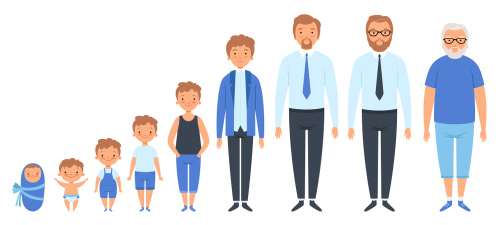 X    X   X
0,5          1 jr      3 jr      5 jr        8 jr           18 jr              35 jr                50 jr                  60 jr
i-scouting
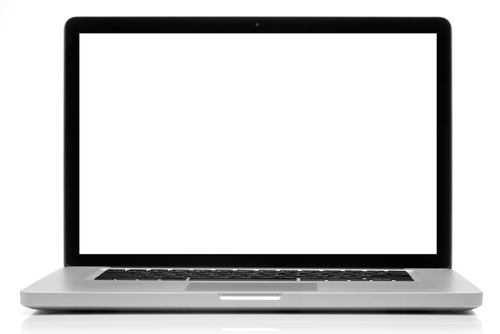 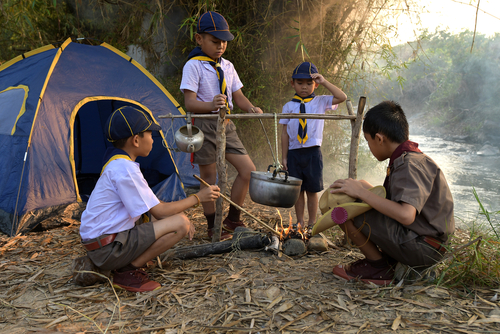 onbekend
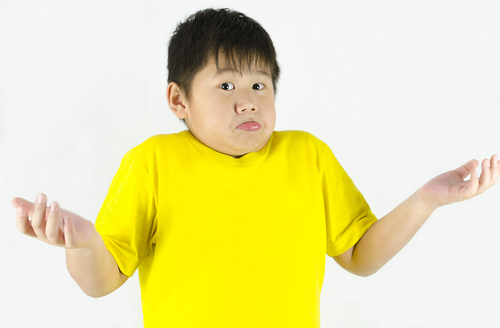 van start gaan
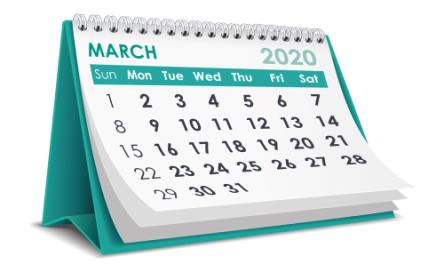 MAART
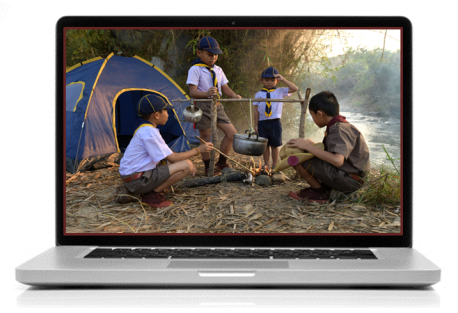 vooral
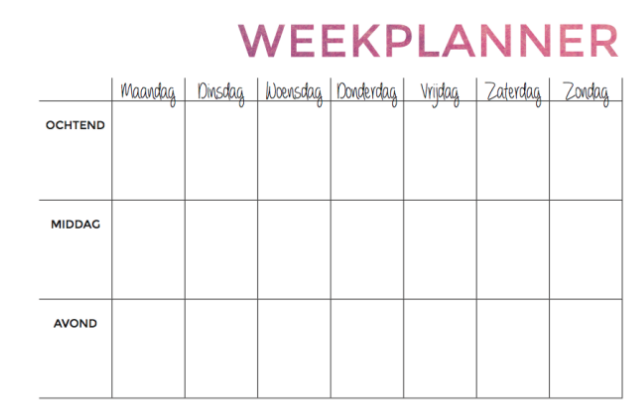 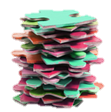 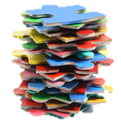 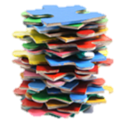 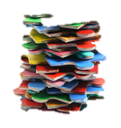 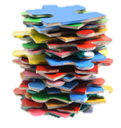 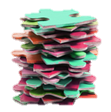 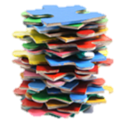 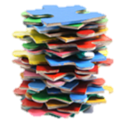 de jury
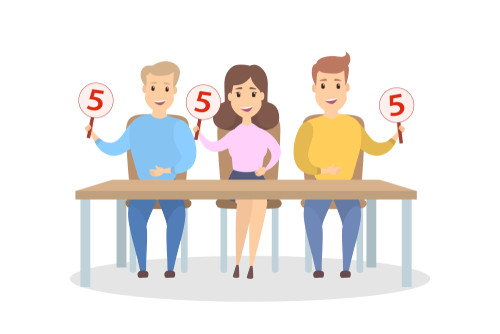 het geschenk
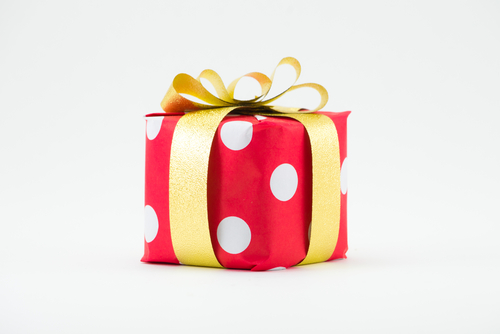 Op de woordmuur:
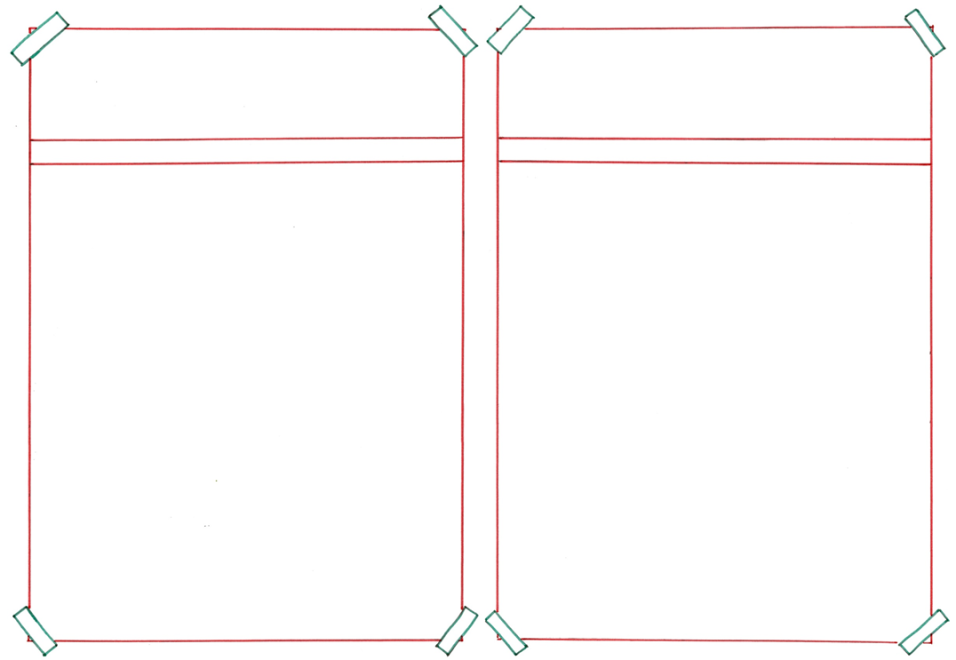 onbekend
bekend
= wat je niet weet of kent

 
 

 
 

I-Scouting is bij de meeste mensen onbekend.
= wat je weet of kent
 
 
 
 
 
  


Scouting is bij veel kinderen bekend.
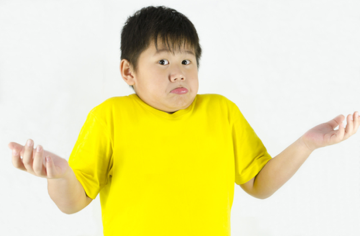 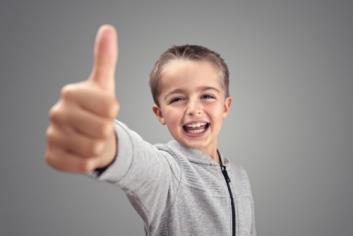 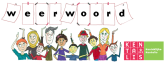 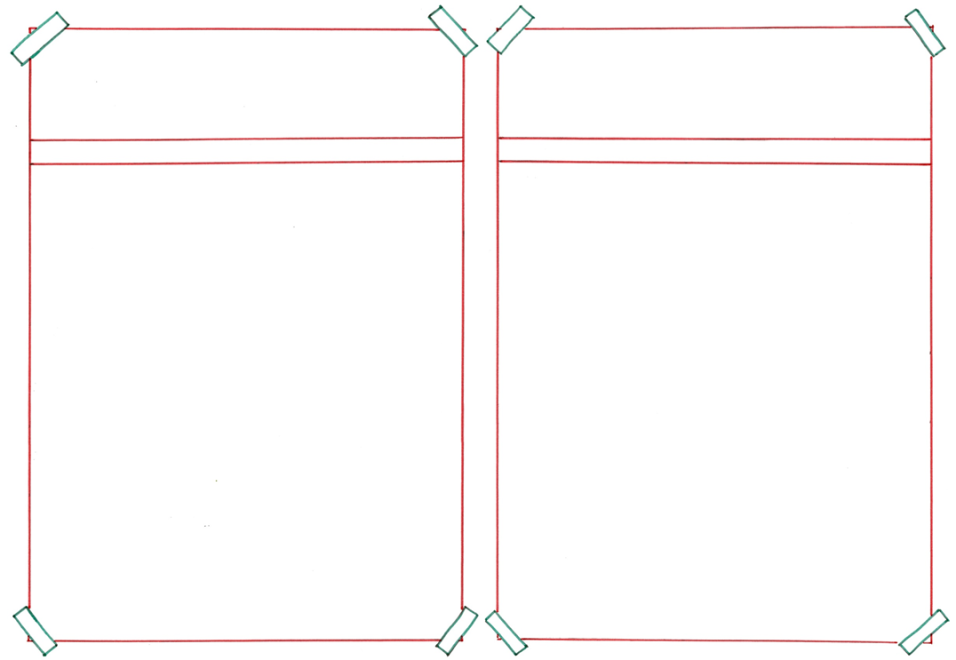 vooral
het minst
= in de eerste plaats, het meest

 
 

 


 Vooral op zaterdag werden de puzzels online gezet.
= op de laatste plaats
 
 
 
 
 
  

De puzzels werden het minst op maandag geplaatst.
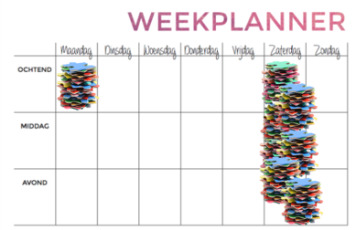 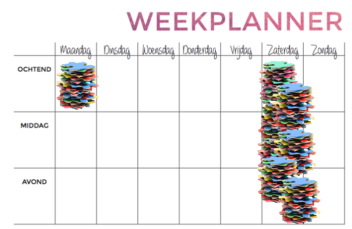 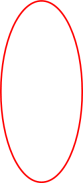 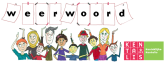 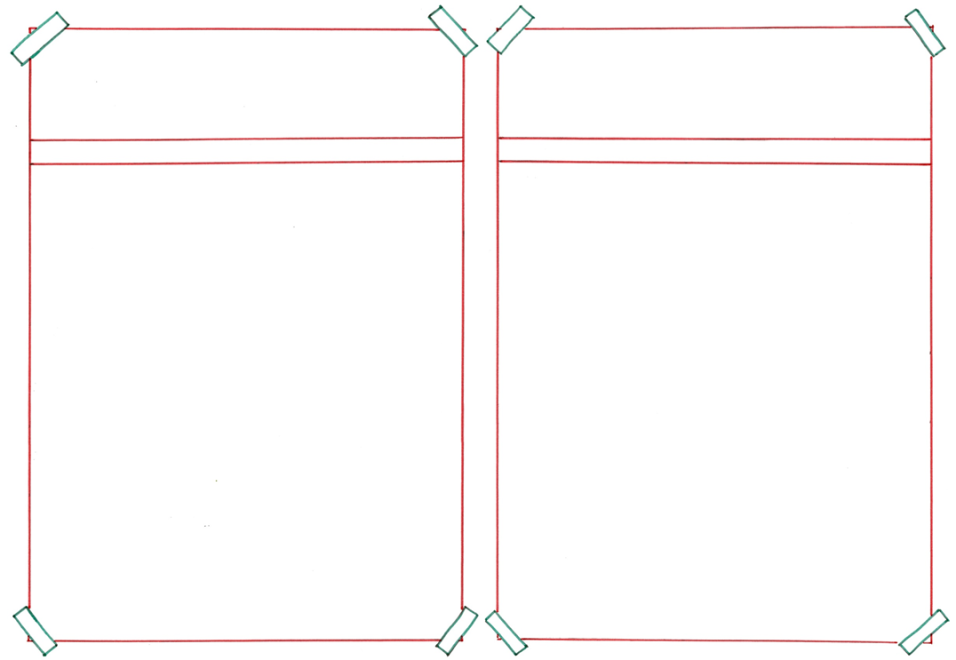 beëindigen
van start gaan
= stoppen
 
 
  
 
  



In mei is de i-Scouting beëindigd.
= beginnen

 
 
 
 
 
   
In maart is de i-Scouting van start gegaan.
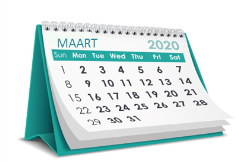 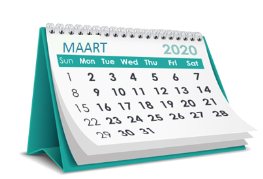 MEI
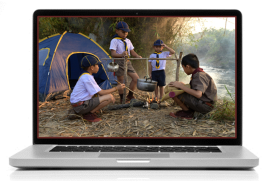 X
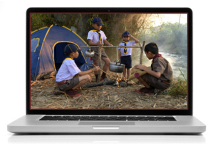 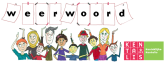 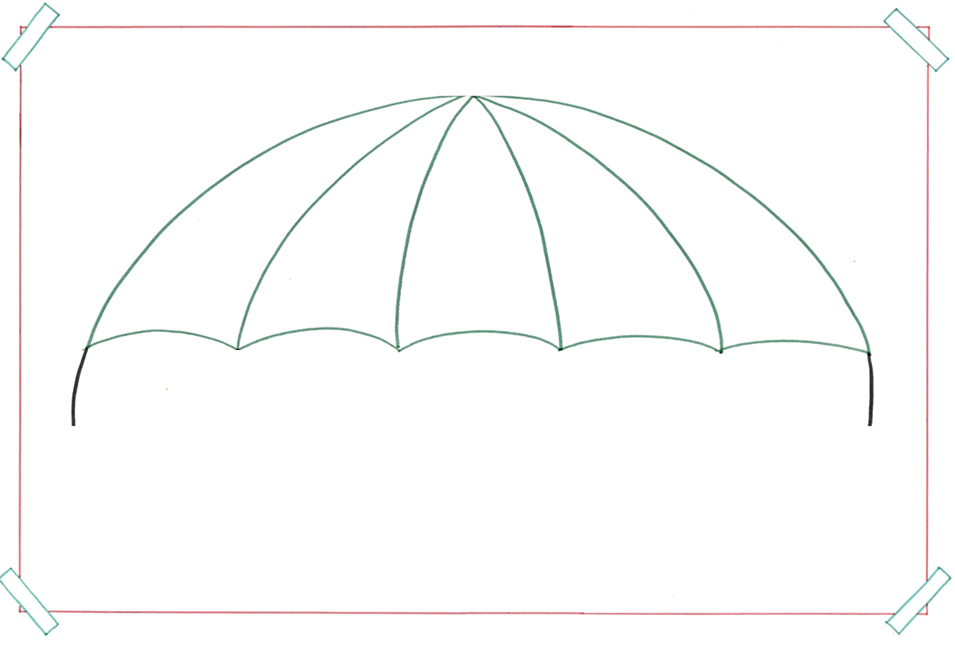 het geschenk
= het cadeau
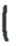 het boeket
de cadeaubon
de tekening
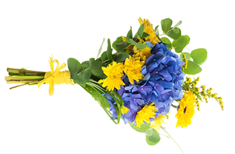 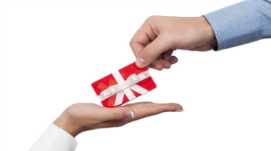 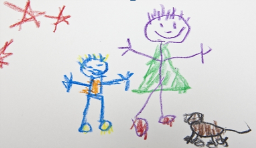 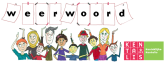 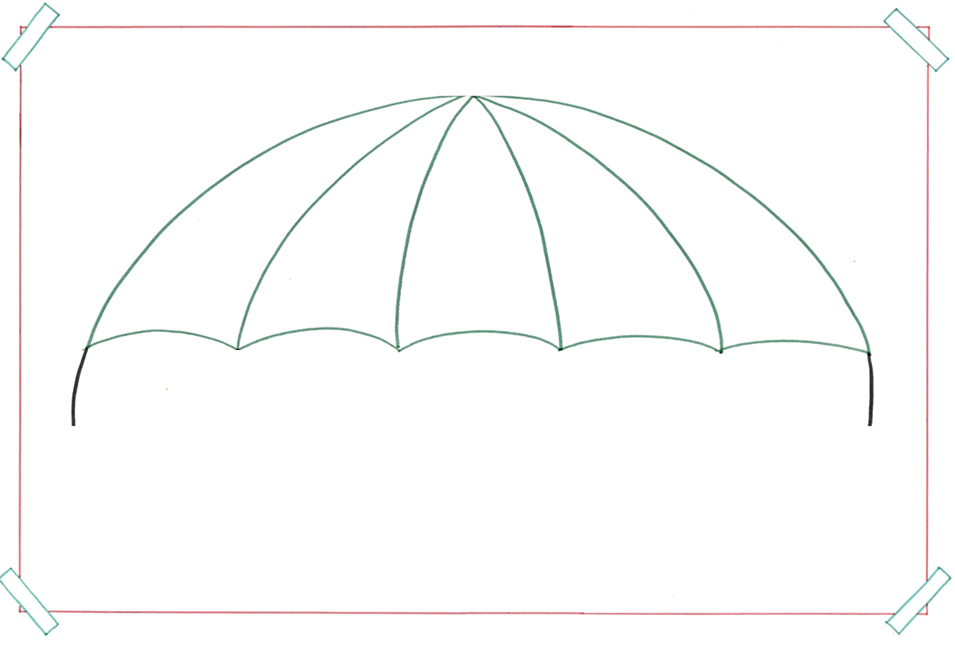 een avontuur beleven
= iets spannends meemaken
berg beklimmen
bungee jumpen
hiken
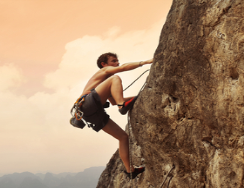 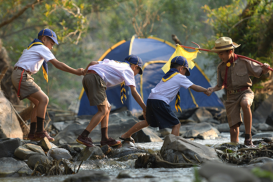 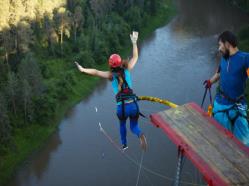 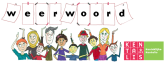 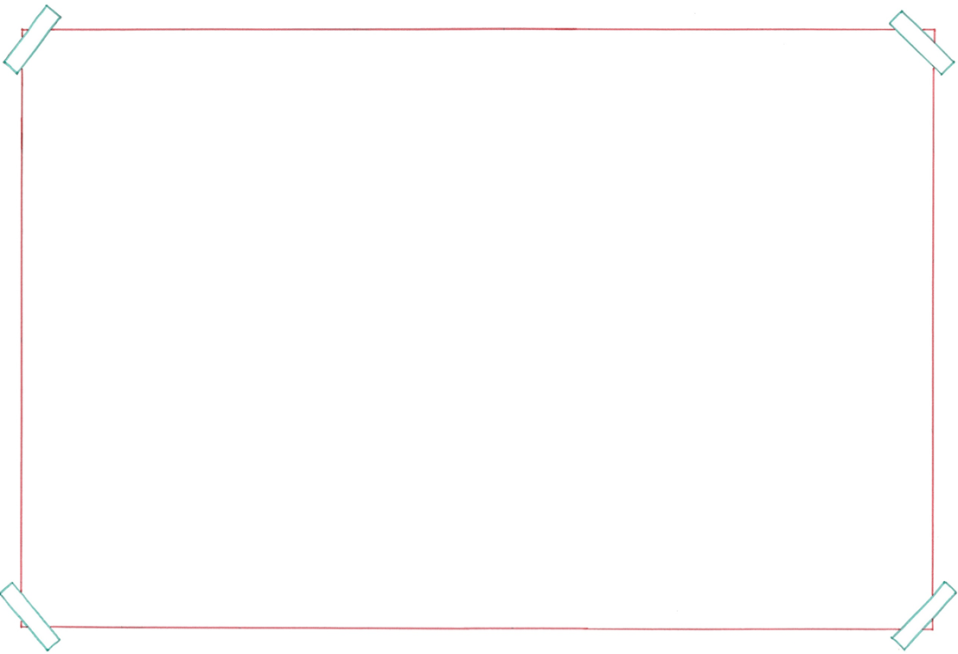 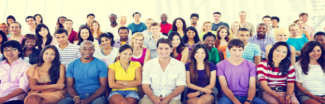 het publiek
de jury
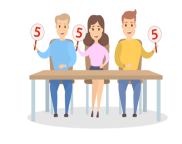 = een groep mensen die bij een wedstrijd de winnaar kiest
de prijs
de kandidaat
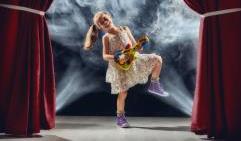 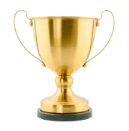 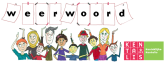 tenminste =niet minder dan








Je moet tenminste 5 jaar oud zijn om lid te worden van de Scouting.
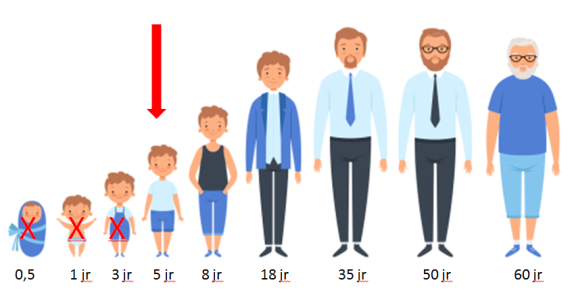 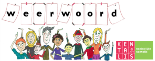